Can you read this to me?
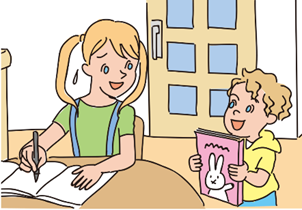 Can I borrow this book?
Can you open the door for me?
Can I use this chair?
Can you open the window?
Can I watch TV?